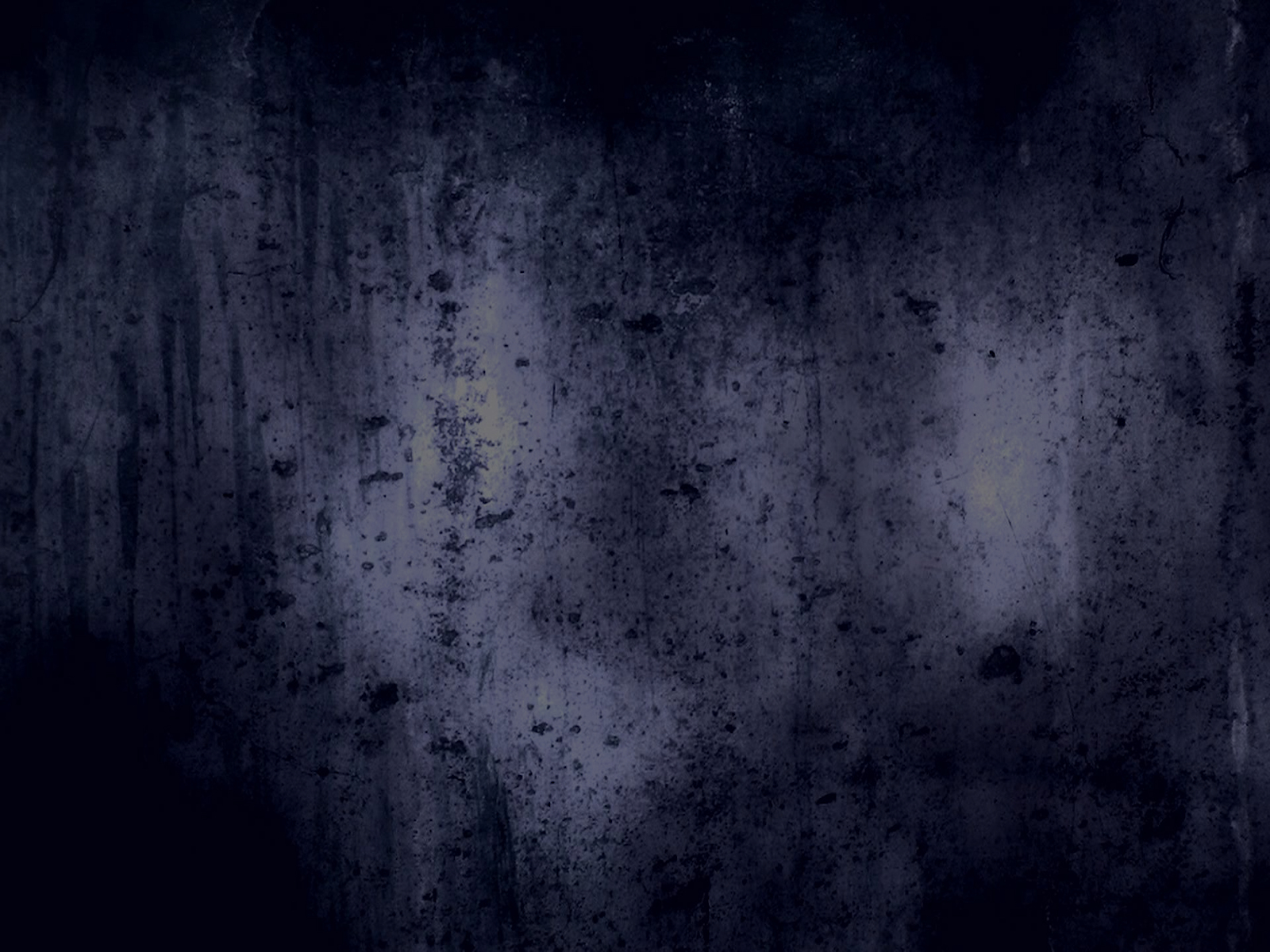 The Gospel of Mark
The Action, Authenticity, and Authority of Jesus Christ, the Son of God

The Kingdom of God is at Hand
Mark 1:14-15
Mark 1:14-15
14 Now after John had been taken into custody, Jesus came into Galilee, preaching the gospel of God, 15 and saying, "The time is fulfilled, and the kingdom of God is at hand; repent and believe in the gospel."
Luke 16:16
“The Law and the Prophets were proclaimed until John; since that time the gospel of the kingdom of God has been preached, and everyone is forcing his way into it.”
The Big Idea
The preaching of the gospel is the proclaiming of the person and work of Jesus Christ.
I. The mystery of God’s ways (1:14a)
“Now after John had been taken into custody…”
“I say to you, among those born of women there is no one greater than John; yet he who is least in the kingdom of God is greater than he.”  (Luke 7:28)
Thought
Our God, more often than not, seems to works in ways that we simply do not understand.  He works in ways that we would not have otherwise imagined or ever scripted, particularly for ourselves.
Mark 6:17-18
“17 For Herod himself had sent and had John arrested and bound in prison on account of Herodias, the wife of his brother Philip, because he had married her. 18 For John had been saying to Herod, ‘It is not lawful for you to have your brother's wife.’”
Mark 6:27-28
“27 Immediately the king sent an executioner and commanded him to bring back his head. And he went and had him beheaded in the prison, 28 and brought his head on a platter, and gave it to the girl; and the girl gave it to her mother.”
Thought
Jesus did not come to make bad people good or good people better; rather Jesus came to make dead  people alive – alive to God; alive for God.
Thought
Faithfulness to God, while an assurance of salvation, is no assurance of a trouble-free life or of a peaceful entrance into glory.
John 3:22-24
“22 After these things Jesus and His disciples came into the land of Judea, and there He was spending time with them and baptizing. 23 John also was baptizing in Aenon near Salim, because there was much water there; and people were coming and were being baptized —  24 for John had not yet been thrown into prison.
John 3:25-27
25 Therefore there arose a discussion on the part of John's disciples with a Jew about purification. 26 And they came to John and said to him, "Rabbi, He who was with you beyond the Jordan, to whom you have testified, behold, He is baptizing and all are coming to Him." 27 John answered and said, "A man can receive nothing unless it has been given him from heaven.
John 3:28-30
28 "You yourselves are my witnesses that I said, 'I am not the Christ,' but, 'I have been sent ahead of Him.' 29 "He who has the bride is the bridegroom; but the friend of the bridegroom, who stands and hears him, rejoices greatly because of the bridegroom's voice. So this joy of mine has been made full. 30 "He must increase, but I must decrease.”
II. The messenger of God’s Word (1:14b)
Jesus came into Galilee, preaching the gospel of God,
“1 God, after He spoke long ago to the fathers in the prophets in many portions and in many ways,2 in these last days has spoken to us in His Son, whom He appointed heir of all things, through whom also He made the world”  (Hebrews 1:1-2).
Between the Baptism and Public Preaching
Six months between Baptism and Preaching
Jesus had some of His first converts, including Andrew and Peter; Philip and Nathaniel; 
He attended the wedding in Cana of Galilee where He performed His first miracle (John 2); 
He went to Jerusalem for the Passover where He did His first cleansing of the temple from those who had turned it into a marketplace (John 2); and,
He had His encounter with Nicodemus (John 3) spending some time in Judea before returning to Galilee (John 4).
Why did Jesus return to Galilee?
It was not yet time for the kind of confrontations He was going to encounter in Judea and Jerusalem.
“Therefore when the Lord knew that the Pharisees had heard that Jesus was making and baptizing more disciples than John (although Jesus Himself was not baptizing, but His disciples were), He left Judea and went away again into Galilee.” 
~John 4:1
Why did Jesus return to Galilee?
The ministry of Messiah was prophesized in the Old Testament.
“1 But there will be no more gloom for her who was in anguish; in earlier times He treated the land of Zebulun and the land of Naphtali with contempt, but later on He shall make it glorious, by the way of the sea, on the other side of Jordan, Galilee of the Gentiles. 2 The people who walk in darkness Will see a great light; Those who live in a dark land, The light will shine on them.”
~Isaiah 9:1-2
Matthew 4:12-13
“12 Now when Jesus heard that John had been taken into custody, He withdrew into Galilee; 13 and leaving Nazareth, He came and settled in Capernaum, which is by the sea, in the region of Zebulun and Naphtali.
Matthew 4:14-17
14 This was to fulfill what was spoken through Isaiah the prophet: 15 "THE LAND OF ZEBULUN AND THE LAND OF NAPHTALI, BY THE WAY OF THE SEA, BEYOND THE JORDAN, GALILEE OF THE GENTILES —  16 "THE PEOPLE WHO WERE SITTING IN DARKNESS SAW A GREAT LIGHT, AND THOSE WHO WERE SITTING IN THE LAND AND SHADOW OF DEATH, UPON THEM A LIGHT DAWNED.” 

17 “From that time Jesus began to preach and say, ‘Repent, for the kingdom of heaven is at hand.’”
III. The message of God’s gospel (1:14c-15)
“…preaching the gospel of God, and saying, ‘The time is fulfilled, and the kingdom of God is at hand; repent and believe in the gospel.”
A. What is the Gospel?
The gospel is the good news concerning Jesus Himself.  
The gospel is the unveiling and the message of who Jesus is.
Jesus and the Gospel
Jesus tells us who He is (John 10:30); 
He tells us where He came from (John 6:32-35); 
He tells us why He came (Mark 10:45; Luke 19:10); 
He tells us He is sinless (John 10:37-28); 
He tells us He is headed for the cross (Mark 8:31); 
He tells us He will die, be buried and be raised up on the third day (Mark 9:31-32); 
He tells us that He will ascend back to the Father (John 16:6).
III. The message of God’s gospel (1:14c-15)
“…preaching the gospel of God, and saying, ‘The time is fulfilled, and the kingdom of God is at hand; repent and believe in the gospel.”
B. The Gospel of God
The gospel understood subjectively - it is the gospel has come to us from God; it originated in God; its message is about God. 
The gospel understood objectively - the gospel gives us information; it tells us about God; it instructs us in regard to what He is like.
III. The message of God’s gospel (1:14c-15)
“…preaching the gospel of God, and saying, ‘The time is fulfilled, and the kingdom of God is at hand; repent and believe in the gospel.”
C. The preaching of the Gospel
The gospel accomplishes the promises of God.
The gospel affirms the Son of God.
Colossians 1:13-15
“13 For He rescued us from the domain of darkness, and transferred us to the kingdom of His beloved Son,14 in whom we have redemption, the forgiveness of sins.”
James 2:5
“Listen, my beloved brethren: did not God choose the poor of this world to be rich in faith and heirs of the kingdom which He promised to those who love Him?”
III. The message of God’s gospel (1:14c-15)
“…preaching the gospel of God, and saying, ‘The time is fulfilled, and the kingdom of God is at hand; repent and believe in the gospel.”
C. The preaching of the Gospel
The gospel accomplishes the promises of God.
The gospel affirms the Son of God. 
The gospel anticipates a penitent child of God.
Thought
“Faith comes by hearing and hearing by the word of  Christ” (Romans 10:17).
Salvation is the receiving of a God-given faith that enables us to respond to His message.
Our faith is verbally grounded and verbally understood.
Penitent Faith
Where there is true faith, there is godly sorrow. This is not a being sorry for being caught in sin; but a sorrow for having so grieved and lived so contrary to the God you have now come to know as having created you; as having loved you; as having been merciful to you; as having only your best interests and eternal joy in mind.
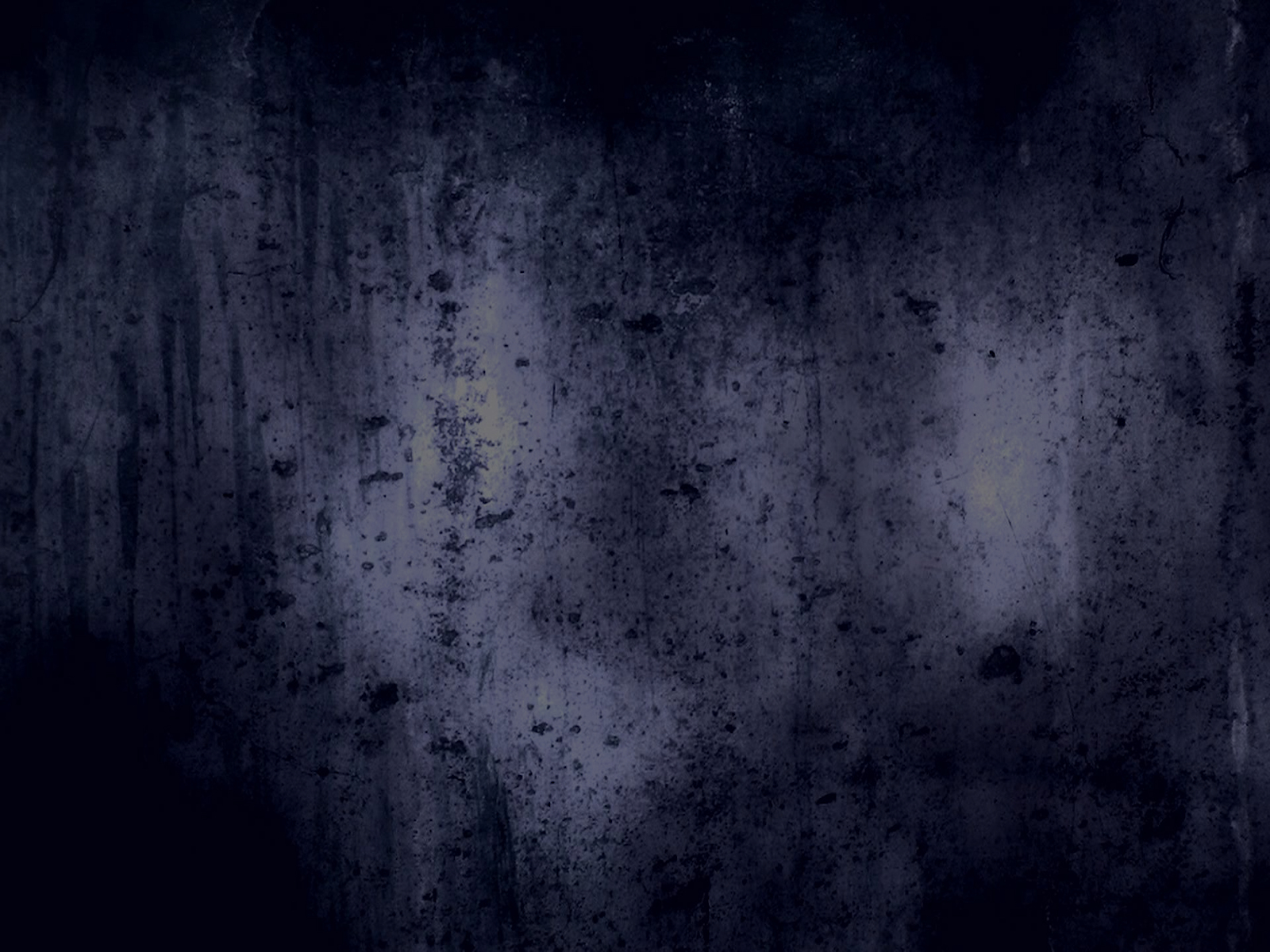 The Gospel of Mark
The Action, Authenticity, and Authority of Jesus Christ, the Son of God

The Kingdom of God is at Hand
Mark 1:14-15